What do you think happened here?
Take 1 minute to write you ideas
Discuss with a partner and come up with a combined idea
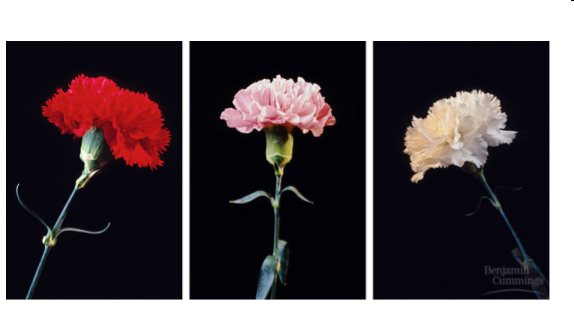 Incomplete and Codominance
Incomplete Dominance
The heterozygous genotype produces a phenoytype that falls in between the dominant trait and the recessive trait.
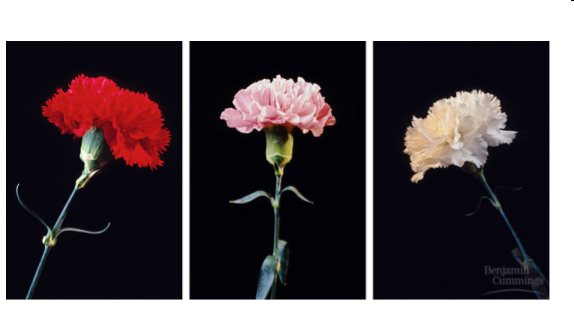 For Example:
In flowers, petal color demonstrates incomplete dominance.  Red results when a flower has homozygous dominant alleles for the trait.  White results when a flower has homozygous recessive alleles for the trait.  A flower that is heterozygous for this trait will be pink.
Flower Punnett Square
Predict the genotypic and phenotypic ratios of the offspring when you cross a homozygous red and homozygous white flower.
Flower Punnett Square
Predict the genotypic and phenotypic ratios of the offspring when you cross a homozygous red and heterozygous pink flower.
Codominance
Condition in which both alleles of a gene are expressed in heterozygous offspring
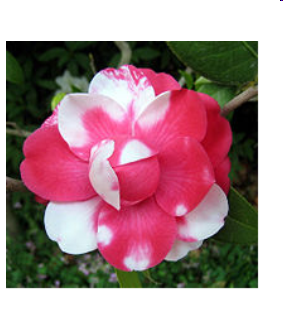 For Example:
In cows black coat color and white coat color are codominant.  Heterozygous offspring will be spotted.
Cow Punnett Square
What type of offspring would be produced from a homozygous black cow and homozygous white cow?
Blood Type Example
In blood typing, the gene for type A and the gene for type B are codominant.  The gene for type O is recessive.
Blood Type Example
What would be the genotype and phenotype of a mother who is type O and a father who is is type A (homozygous)
Blood Type Example
Mother is type A (heterozygous), Father is type B (heterozygous)
Blood Type Example
Mother is type B (homozygous), Father is type A (homozygous)